Terminologia dei bilanci  secondo  il  Codice commerciale tedesco (HGB): tedesco-italiano
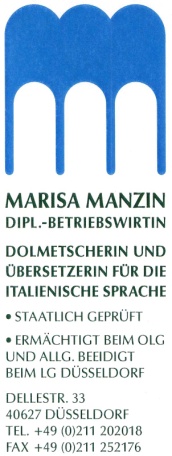 Università degli Studi di Trieste
Dipartimento di Scienze Giuridiche, del Linguaggio, dell'Interpretazione e della Traduzione
Lunedì, 27.10.2014, 13.00 -15.00 h 
Referente: Dipl.-Betriebswirtin Marisa Manzin,
Traduttrice e interprete, Düsseldorf
www.manzin.de marisa@manzin.de
Il bilancio: un’invenzione italiana?
Luca Pacioli (1445-1517), matematico, monaco francescano, descrisse sistematicamente nel 1495 la partita doppia nella sua opera:Summa de Arithmetica, Geometria, Proportioni et Proportionalita, Capitolo: Tractatus de computis et scripturis.
MARISA MANZIN, marisa@manzin.de Terminologia dei bilanci tedeschi (de-it)
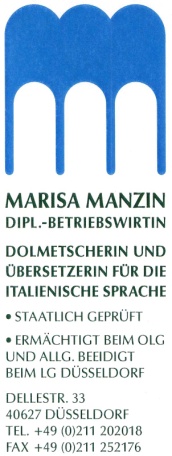 Fonti legislative
Definizione di bilancio
Componenti del bilancio
Schema dello stato patrimoniale ex 266 HGB
Altri termini connessi ai bilanci
Alcuni termini problematici 
Conto economico
Definizione del termine: Aktiver Unterschiedsbetrag aus der Vermögensverrechnung
Links
MARISA MANZIN, marisa@manzin.de Terminologia dei bilanci tedeschi (de-it)
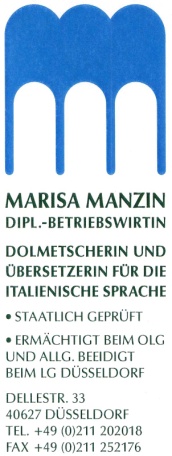 Fonti legislative

Unione europea: IV Direttiva del 25.07.1978
	
Germania: Handelsgesetzbuch § 238-279
	http://www.gesetze-im-internet.de/hgb/index.html 

Italia: Codice Civile Art. 2421-2436
	http://www.jus.unitn.it/cardozo/Obiter_Dictum/codciv/Codciv.htm
MARISA MANZIN, marisa@manzin.de Terminologia dei bilanci tedeschi (de-it)
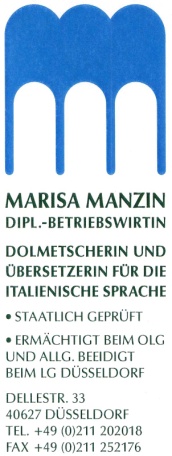 Definizione di bilancio

Der Jahresabschluss ist die Darstellung der Vermögens- und Kapitallage sowie des Erfolgs und sonstiger betrieblicher Verhältnisse eines Unternehmens. 
Der Umfang des Jahresabschlusses im engeren Sinne ist je nach Unternehmensform und –größe gesetzlich geregelt.

Il bilancio di esercizio è la rappresentazione della situazione patrimoniale e finanziaria nonché del risultato economico e della situazione aziendale complessiva di un‘impresa.
La struttura del bilancio in senso stretto è regolata dalla legge e si differenzia in base alla ragione o denominazione sociale alla grandezza dell‘impresa.
MARISA MANZIN, marisa@manzin.deTerminologia dei bilanci tedeschi (de-it)
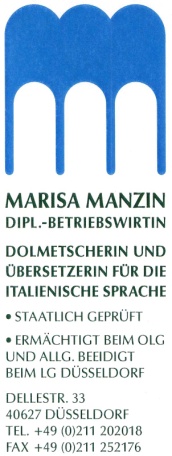 Componenti del bilancio
Bilanz, Gewinn- und Verlustrechnung, Anhang, Lagebericht
Stato patrimoniale, conto economico, nota integrativa, relazione sulla gestione
	Definizioni:
Bilanz/Stato patrimoniale  stichtagbezogene Gegenüberstellung von Aktiva (Vermögen) und Passiva (Kapital) eines Unternehmens. Der Bilanzgewinn oder –verlust ergibt sich aus der Differenz zwischen Aktiva und Passiva. Contrapposizione di attività (patrimonio) e passività  (capitale) di un‘impresa alla data di chiusura. L’utile/la perdita di bilancio è la differenza tra attività e passività.
Gewinn- und Verlustrechnung/Conto economico: periodengerechte Gegenüberstellung aller Aufwendungen und Erträge eines Geschäftsjahres zur Ermittlung des Jahresüberschusses oder –fehlbetrages. Contrapposizione di tutti gli oneri e i proventi di un esercizio per ottenere l‘utile o la perdita di esercizio.
Anhang/Nota integrativa  Erläuterung der Bilanz und der Gewinn- und Verlustrechnung. Spiegazione del bilancio e del conto economico.
Lagebericht/ Relazione sulla gestione: Darstellung des Geschäftsverlaufs und der wirtschaftlichen Situation des Unternehmens. Presentazione dell‘andamento delle attività aziendali e della situazione economica dell‘impresa,
MARISA MANZIN, marisa@manzin.deHauptgliederung der Bilanz nach § 266 HGBSchema principale dello stato patrimoniale ex 266 HGB
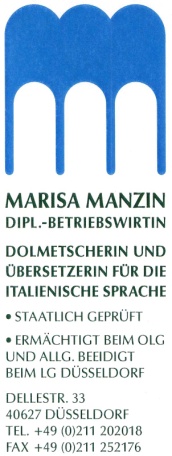 MARISA MANZIN, marisa@manzin.deGliederung der Bilanz nach § 266 HGB – Teil 1Schema dello stato patrimoniale ex 266 HGB – Parte 1
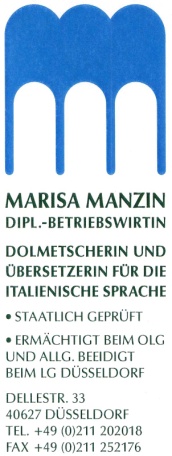 MARISA MANZIN, marisa@manzin.deGliederung der Bilanz nach § 266 HGB – Teil 2Schema dello stato patrimoniale ex 266 HGB – Parte 2
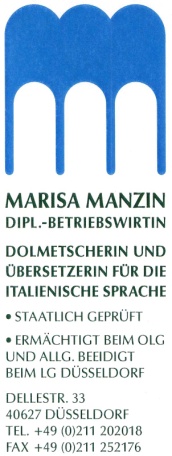 MARISA MANZIN, marisa@manzin.deGliederung der Bilanz nach § 266 HGB – Teil 3Schema dello stato patrimoniale ex 266 HGB – Parte 3
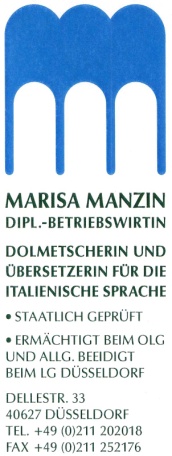 MARISA MANZIN, marisa@manzin.deGliederung der Bilanz nach § 266 HGB – Teil 4Schema dello stato patrimoniale ex 266 HGB – Parte 4
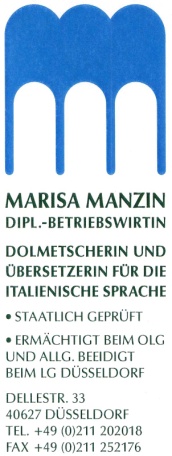 MARISA MANZIN, marisa@manzin.deGliederung der Bilanz nach § 266 HGB – Teil 5Schema dello stato patrimoniale ex 266 HGB – Parte 5
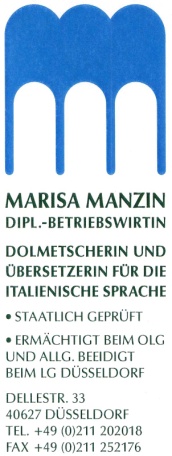 MARISA MANZIN, marisa@manzin.deGliederung der Bilanz nach § 266 HGB – Teil 6Schema dello stato patrimoniale ex 266 HGB – Parte 6
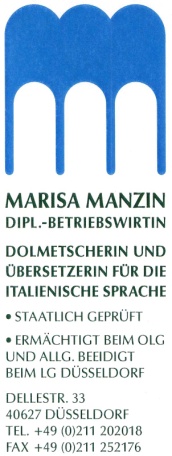 MARISA MANZIN, marisa@manzin.deGliederung der Bilanz nach § 266 HGB – Teil 7Schema dello stato patrimoniale ex 266 HGB – Parte 7
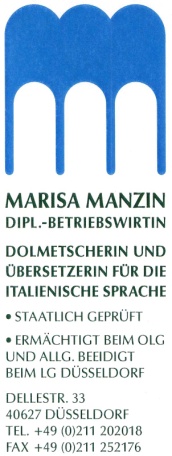 MARISA MANZIN, marisa@manzin.deGliederung der Bilanz nach § 266 HGB – Teil 8Schema dello stato patrimoniale ex 266 HGB – Parte 8
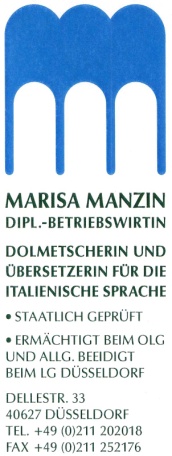 MARISA MANZIN, marisa@manzin.de Altri termini connessi ai bilanci  -  1
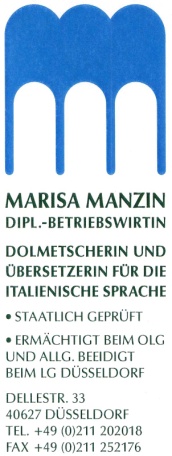 MARISA MANZIN, marisa@manzin.deAltri termini connessi ai bilanci - 2
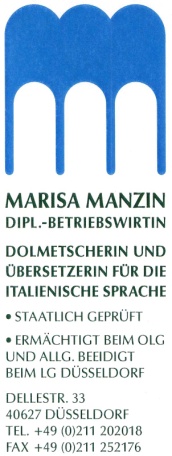 MARISA MANZIN, marisa@manzin.deAlcuni termini problematici  - 1
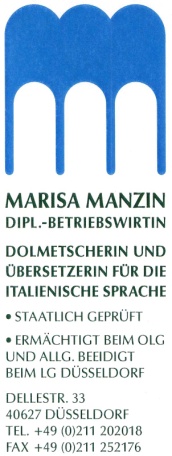 MARISA MANZIN, marisa@manzin.deAlcuni termini problematici  - 2
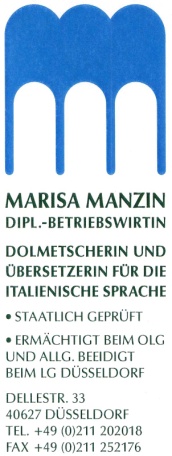 MARISA MANZIN, marisa@manzin.deGewinn- und Verlustrechnung nach § 275 Abs. 2 HGB - Teil 1 Conto economico – Parte 1
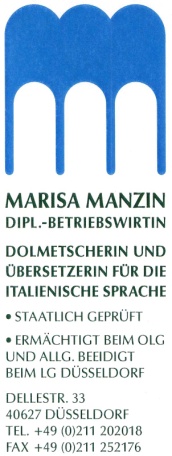 MARISA MANZIN, marisa@manzin.deGewinn- und Verlustrechnung nach § 275 HGB  - Teil 2Conto economico  - Parte 2
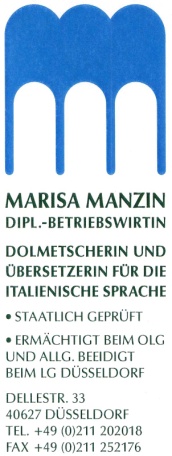 MARISA MANZIN, marisa@manzin.deGewinn- und Verlustrechnung nach § 275 HGB  - Teil 3Conto economico – Parte 3
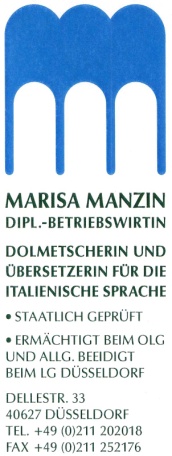 MARISA MANZIN, marisa@manzin.deGewinn- und Verlustrechnung nach § 275 HGB  - Teil 4Conto economico – Parte 4
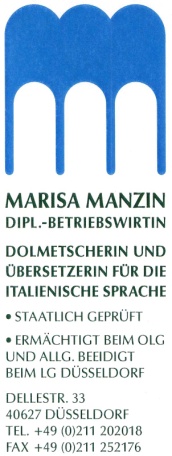 MARISA MANZIN, marisa@manzin.deGewinn- und Verlustrechnung nach § 275 HGB – Teil 5Conto economico – Parte 5
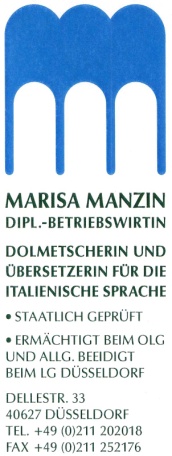 MARISA MANZIN, marisa@manzin.de* Aktiver Unterschiedsbetrag aus der VermögensverrechnungDifferenza attiva del patrimonio vincolato
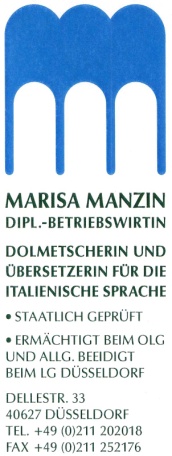 Definizione: Vermögensgegenstände und Schulden dürfen in der Handelsbilanz grundsätzlich nicht miteinander verrechnet werden (Saldierungsverbot). 
Als Ausnahme vom Saldierungsverbot besteht seit Inkrafttreten des BilMoG im Bereich der Altersversorgungsverpflichtungen eine Verrechnungspflicht mit Vermögensgegenständen, die dem Zugriff aller übrigen Gläubiger entzogen sind und ausschließlich der Erfüllung von Schulden aus Altersversorgungsverpflichtungen dienen (sog. Zweckvermögen). 
Die Bewertung des Zweckvermögens hat zum Zeitwert zu erfolgen. Dabei eröffnet die Möglichkeit des Rückgriffs auf verschiedene Bewertungsverfahren bilanzpolitische Gestaltungsspielräume. 
Die positive Differenz zwischen dem Zeitwert des Zweckvermögens und der Höhe der Altersversorgungsverpflichtungen ist in der Bilanz unter dem Posten „Aktiver Unterschiedsbetrag aus der Vermögensverrechnung“ auszuweisen
MARISA MANZIN, marisa@manzin.deLinks
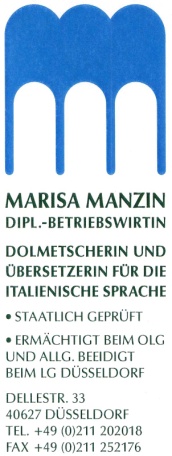 http://www.controllingportal.de/Fachinfo/Kostenrechnung/Begriffe-der-Kosten-Leistungs-Rechnung.html
http://www.jus.unitn.it/cardozo/Obiter_Dictum/codciv/Codciv.htm
http://www.rimbl.com/de/tools/lexikon/index.htm?no_cache=1 (deutsches Glossar mit ital. Benennungen)
http://www.olev.de/ (Verwaltungslexikon de) 
http://www.unternehmerinfo.de/Lexikon/a/Lexikon_A.htm
http://blog.startups.ch/
http://www.wirtschaftslexikon24.net/i/index-a.htm
http://www.zerodelta.it/category/glossario-aziendale/4.html
http://freetutorials.de/ja/jaglossar.html
http://www.wirtschaftslexikon24.com/

http://www.ragioneria.com/libro/registrazione-contabile-ipotesi-lavoro
http://www.centraledeibilanci.it/refsecto/tab_raccordo_germania.htm
http://www.centraledeibilanci.it/refsecto/tab_raccordo_italia.htm
http://www.incendo.de/infos/lexikon.php
http://www.misterfisco.it/principi/dettagli.asp?principio=23

http://www.accounting-a-z.ch